ESTATE PLANNING and REAL ESTATE
Cameron L. Hess, Esq., CPA
Wagner Kirkman Blaine
Klomparens & Youmans LLP
Basic Planning
What Most Need (Regardless of Real Estate)
Personal Will
Revocable Living Trust
Advance Health Care Directive
Durable Power of Attorney – Asset Management
Cameron Hess chess@wkblaw.com  1001146.pptx
2
Basic Planning
Why a Trust
Avoid probate 
No Trust Required
Simple Probates  Small estate (house + funds)
Surviving spouse
Children & surviving spouse  + no remarriage (or all get along)
Nothing urgent to address
Small Estates (<$150,000 w/o car/insur & no real property)
Joint Tenancy [careful!]
Community Property (if CPWROS)
Life insurance (on pay-out); IRAs, pensions, annuities.
Cameron Hess chess@wkblaw.com  1001146.pptx
3
Basic Planning
With $5,430,00 Unified Credit + Portability
Trust Plans Changed
Still a focus: probate avoidance
Marital Trust might be better than a Bypass (Credit) Trust
“Step-up”.
Assumes portability continues ($5.43 + 5.43 = $10.86M)

Bypass Trust
Deemed held for children, but spouse enjoys income
Marital Trust
Deemed held for spouse (enjoys income) (Elect QTIP)
Cameron Hess chess@wkblaw.com  1001146.pptx
4
Basic Planning- Diagram
Cameron Hess chess@wkblaw.com  1001146.pptx
5
Basic Planning
Advance Health Care Directive

Durable Power of Attorney – Asset Management
Cameron Hess chess@wkblaw.com  1001146.pptx
6
Why Plans with Real Estate Differ?
Real Estate is “non-divisible”
Co-owners must cooperate
Real Estate requires management
Renting (meeting market expectations)
Vacancy turnover
Habitability
Mortgage, property taxes, permits
Compliance with ordinances, regulations, codes, filings
Rental income is not “automatic” paid – tenant must pay
Cameron Hess chess@wkblaw.com  1001146.pptx
7
Estate Planning with Real Estate
Options:
1.  After spouse dies, direct asset to:
Pass pro-rata to children (if children get along)
Let children decide who gets (if children get a long)
Decide which child gets (pick the best child)
Let trustee sell (trustee decides what happens)
2.  While living:
Cash out
Gift/Sell to interests to children
Cameron Hess chess@wkblaw.com  1001146.pptx
8
FAMILY LIMITED PARTNERSHIPS
Cameron Hess chess@wkblaw.com  1001146.pptx
9
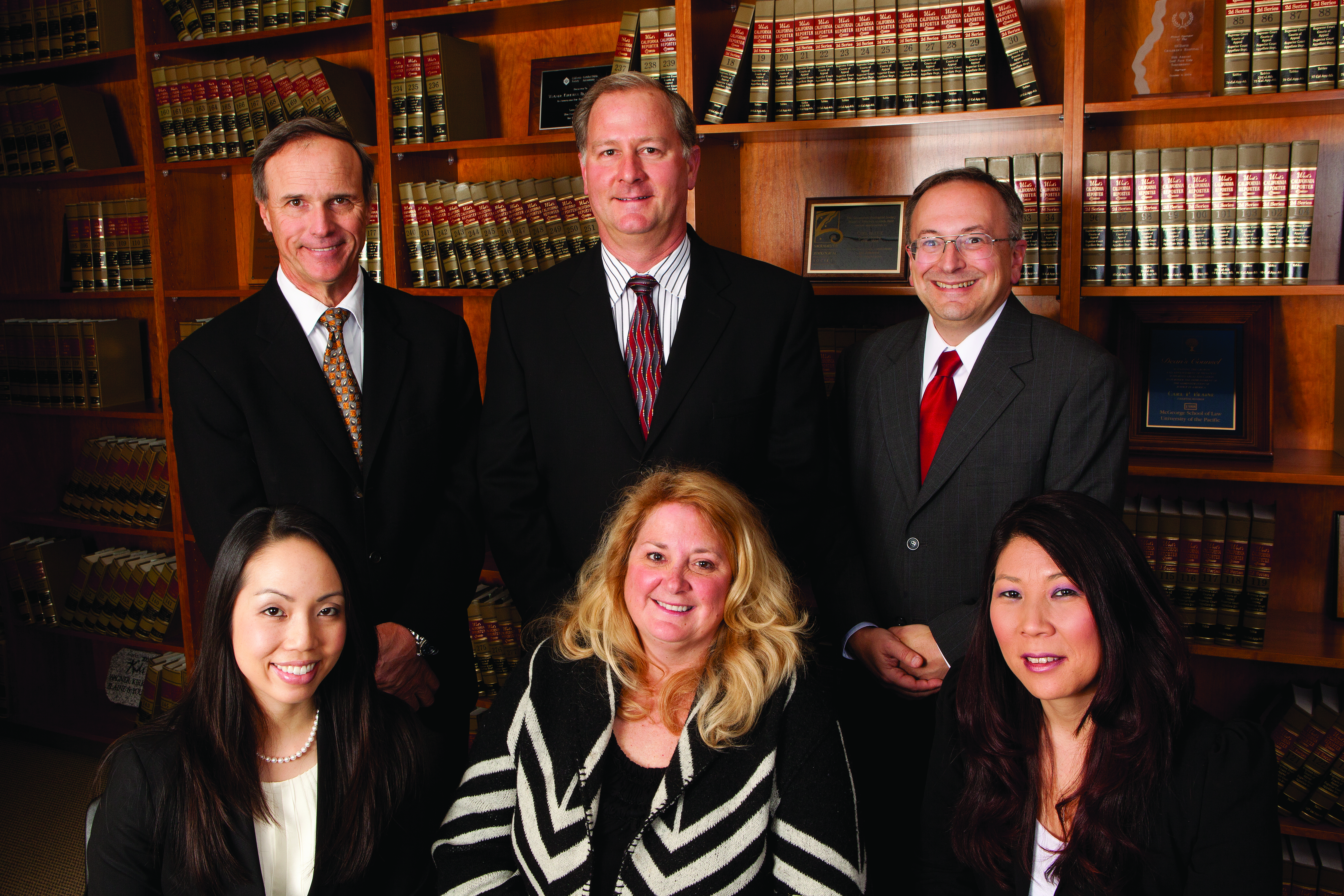 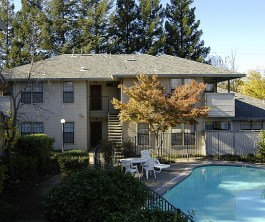 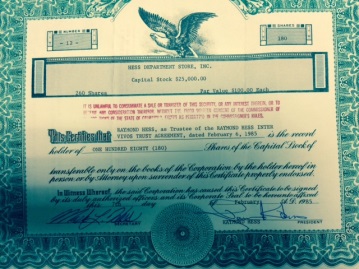 CURRENT REAL WORLD OVERVIEW
Why FLP’s?
Moves part/all real estate to children while living.  
Very customized.
Benefits:
Preservation of Real Estate Activities.
Family Training in Management.
Us of Valuation Discounts (if Needed).
Asset Protection - Inside and Outside of Family Entity.
Separate Property Maintenance/Pre-Marital Planning.
Cameron Hess chess@wkblaw.com  1001146.pptx
10
CURRENT REAL WORLD OVERVIEW
3 Common Elements to FLP Planning
Flow-Through Entity
Conveyance to Second Generation
Asset Protection

            First Generation:  A/B      Second Generat’n: C, D, E
FLP
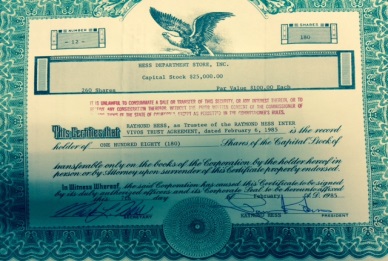 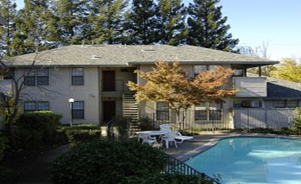 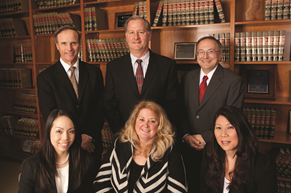 Cameron Hess chess@wkblaw.com  1001146.pptx
11
Real Concerns for Real Estate FLPs
What’s the “Next” Generation Like.
Do they get a long?
Are they savvy? or capable?
Are they responsible? 
Can they be “in charge?” – the parents or the children?
What if one wants “out”
Cameron Hess chess@wkblaw.com  1001146.pptx
12
Real World Concerns with FLP
Issues:
Does senior generation need to retain cash flow?
How old is the senior generation?




Gift vs. Sale have different tax consequences
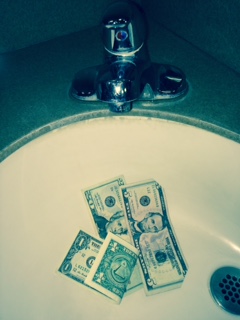 Cameron Hess chess@wkblaw.com  1001146.pptx
13
Example 1:  Simple Gift when 1st Purchase
Background:
Able and Betty Star own 3 rental properties.  Their three children, Carla, Dwayne and Edward are adults. 
Able and Betty found a potential new rental. How can their children (who have no $$) participate?
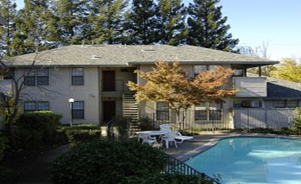 Cameron Hess chess@wkblaw.com  1001146.pptx
14
Example 1, cont’d
Options for Purchase:
Purchase. then Gift FLP – 10% each child
Report gift
C, D, E – enjoy future appreciation/10% income (s/t limits)
                         Cash/Financing
1.  Able/Betty                      Purchase  
                          Deed/Title                           A      B             C
2. Form FLP/Tr  Property                               D
3.  Gift % Interest to C, D, E                           E
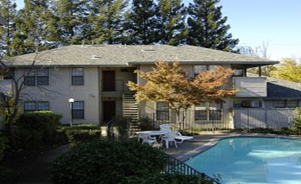 FLP
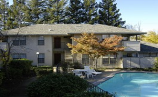 Cameron Hess chess@wkblaw.com  1001146.pptx
15
Example 1, cont’d
Options for Purchase
Gift 30% of Down Payment. Form a FLP together
Deemed gift of down payment
C, D, E – enjoy future appreciation/10% income (s/t limits)
1.  Gift down payment                        $$ to C, D & E
2.  Form FLP Jointly                      A B C D E
                                                                        Cash/Note      Seller

3.  FLP Purchases
FLP
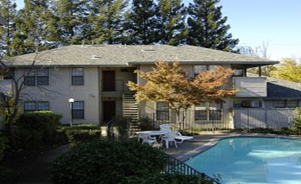 Cameron Hess chess@wkblaw.com  1001146.pptx
16
Example 2 – Gift after Purchased
Able and Betty feel Carla is best to manage their rentals.  They give her a trail run.  
An LLC is formed, and rentals are transferred.  
Able/Betty gift 10% to C, D & E, and designate Carla as a co-manager.
                                                              A B C D E
LLC
Carla, Mgr
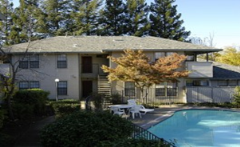 Cameron Hess chess@wkblaw.com  1001146.pptx
17
Example 2:  Gift property or LLC?
Two options – what’s the difference?

                    C, D, E   or                      C, D E

If gift R/P:  Smaller valuation discount on gift/sale.   
If gift R/P: Possible prop tax planning (complex)
Gift R/P:  If FLP “not yet ready”? - maybe  
Not all available to sign FLP (but what if they don’t sign!)
Consult a tax attorney – difference is subtle/complex
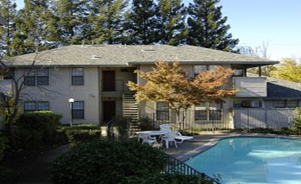 FLP
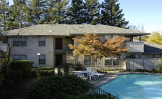 Cameron Hess chess@wkblaw.com  1001146.pptx
18
Should FLP have a “buy-sell”?
Why:  keep title in family
Need not be mandatory
Strongly recommended:
If family member wants out
Set expectations on buy-out
Address divorce or bankruptcy (spouse)
Cameron Hess chess@wkblaw.com  1001146.pptx
19
Can FLP Reduce Estate Taxes?
Yes, if needed for that purposes.
Remove appreciating property from estate
May have family member buy interests
May use gifts and se Unified Credit
But:
No Step-up on Gifts
A lot of tax rules to step through
A lot of factors to consider
Cash flow retention
CG possibly - Installment Sale
Cameron Hess chess@wkblaw.com  1001146.pptx
20
FLP as Real Estate Reduction Tool
Principal Benefit:  Valuation Discounts
Lack of marketability/control  (15 – 60%).
Can gift more with less use of exclusion/unified credit .
Determining Discounts - Four Factors:
“Income (dividend) capacity” 
Quality and liquidity of the underlying assets. 
Restrictions in the partnership agreement. 
Potential liquidity of the partnership interests.
Cameron Hess chess@wkblaw.com  1001146.pptx
21
FLP as Estate Reduction Tool
Sale of FLP Interests - Benefits
Cash flow protection
Can consider SCIN – disappearing note for estate taxes
Security to “pull back” if fails 
Drawbacks
More complex
Must always review tax rules – 453, 453(e), 1239, 704(c) etc. 
More costly to do – note, sales agreement, security agreement
Sale w/2 years ends installment treatment
Payments due may be > cash flow (who pays extra $$??)
Cameron Hess chess@wkblaw.com  1001146.pptx
22
Sale of FLP – Installment
Example:  Net Rental Income = $60,000/year
Current taxes:
60K x 50% = $30K tax -- $30K after-tax cash flow.
Sale to children (@ CG F/S Tax = 30%)
Interest:  $54,000   - 27.0K tax
Principal     6,000  -    1.8K tax   = $31.2K after-tax cash flow.
Later year:
Interest:  $  6,000 - $   3.0K tax
Principal   54,000      16.2K tax  - Net Cash =  $41.8K
Cameron Hess chess@wkblaw.com  1001146.pptx
23
FLP as Estate Reduction Tool
Sale – Self-Cancelling Installment Note (with FLP)
IRS closely examines – must document 
Risks:
2036(a) – retained life estate (enjoyment of income)
Document expectation of repayment 
Bargained for – document negotiations
Control – In FLP, if seller owns portion, risk IRS argue Seller retained control.  (Avoid when 1st Gen retain zero holding)
Cameron Hess chess@wkblaw.com  1001146.pptx
24
Other Real Estate Planning- 6166
§6166 – deferral of estate tax – 
Active, not passive investment (Rev. Rul. 2006-34)
35% of gross estate
Benefit:  
4 years interest only, then 1/10th for 10 years. Low loan rate.
Cameron Hess chess@wkblaw.com  1001146.pptx
25
Areas of IRS Challenge - FLPs
Increasingly subject to challenge by the Internal Revenue Service based upon the ability to transfer assets owned by the family entity to succeeding generations at a discounted value.  Of particular concern are family entities utilized to transfer investment assets to the next generation at a discounted value.  Areas of possible attack by the Internal Revenue Service include the following:

Lack of Bona Fide Business Purpose/Withdrawal Rights.
“Applicable Restriction” under Section 2704 of the Internal Revenue Code.
Formalities of Partnership/LLC.
Gift Upon Creation.
Step Transaction Doctrine.
Single Testamentary Transaction.
Cameron Hess chess@wkblaw.com  1001146.pptx
26
Thank You
Cameron L. Hess, CPA, Esq.
Wagner Kirkman Blaine
Klomparens & Youmans LLP
10640 Mather Blvd. Ste 200
Mather, CA 95655
www.wkblaw.com 
chess@wkblaw.com 
(916) 920-5286
Cameron Hess chess@wkblaw.com  1001146.pptx
27